CONTROLLING- INTRODUCTIONBusiness StudiesClass 12UNIT -8::MODULE -1
By
ABHISHIKTH SANDEEP ABRAHAM
M.Phil, M.Com, MA(Pub.Rel & Journl), MBA (HR),B.Ed, BCJ, 
ICWAI(I), PGDT, PGDCMP, Dip.Tax, CDT, UGC-NET,APSLET,
 (PhD),UGC-MAN Research Fellow Awardee in Devp. Studies
INTRODUCTION TO CONTROLLING
CONTROLLING IS THE LAST FUNCTION OF MANAGEMENT WHICH ENSURES THAT THE ACTIVITIES BEING PERFORMED ARE AS PER PLAN
DEFINITIONS: 
It refers to that managerial action which brings the actual results closer to desired (planned) results.
It is a process which seeks to bring about a conformity between actual performance and planned action
Abhishikth Sandeep .A.
CHARACTERISTICS:
IT IS PERVASIVE: Applicable to all -
		a) Types of Org.
		b) Sizes of Org. 
		c) Levels of Org.
IT IS A CONTINUOUS ACTIVITY:
IT IS GOAL ORIENTED: Enhances efficiency-Helps achieve predetermined goals/results
A FUNCTION OF MANAGEMENT: -Both forward looking (looks to ensure that progress is made in the right direction to achieve goals)  &  backward looking (constantly makes a comparison with plan & checking for deviations (if any) and taking rectificationary action.
IT PRESUPPOSES THE EXISTENCE OF STANDARDS (which is a result of planning): 
		Hence planning is a prerequisite for controlling
ADVANTAGES OF CONTROLLING
HELPS IN BETTER PLANNING FOR THE FUTURE: 

HELPS ENSURE EFFECTIVE & EFFICIENT USAGE OF ORGANIZATIONAL RESOURCES  TO ACHIEVE PREDETERMINED GOALS
Abhishikth Sandeep .A.
IMPORTANCE OF CONTROLLING
HELPS ACHIEVE ORGANIZATIONAL GOALS - by synchronizing performance with planned effort & keeping the progress on track

ENSURES EFFICIENT USE OF RESOURCES- Minimises wastages
 
MOTIVATES EMPLOYEE- Helps enhance dedication of employee to the job through a system of performance linked incentive recognition

PROMOTES ORDER & DISCIPLINE :- Checks unwanted activities

FACILITATES BETTER COORDINATION: between various departments
Abhishikth Sandeep .A.
LIMITATIONS OF CONTROLLING.....
IN MOST CASES “STANDARDS” CANNOT BE ACCURATELY DEFINED IN QUANTITATIVE TERMS: Ex: In the case of attributes – Customer satisfaction, honesty of employee etc. – Hence the measurement of performance & comparison with standard is difficult. 

NO CONTROL OVER EXTERNAL FACTORS : As they are beyond the control of the organization.

RESISTANCE FROM EMPLOYEES: As it seeks to constantly monitor on the job employee performance & make comparison with standards, employees feel inconvenienced and tend to offer resistance 

COSTLY: Involves  spending a lot of time, money & effort. It proves to be costly for small & medium enterprises
Abhishikth Sandeep .A.
RECPITULATION
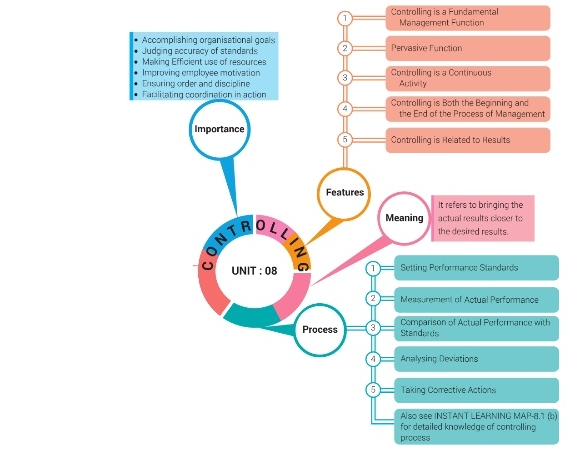 Source: Business Studies-Class 12, CBSE.
R.K.Singla. 
VK Publications
Abhishikth Sandeep. A.
WORKSHEET
Why is controlling said to be a continous activity? ( 1 mark)
Why is it said that controlling is looking back? ( 1 mark)
“Controlling is all pervasive”- Explain. ( 3 mark)
“Controlling is an indispensible function of management”- Do you agree? Give reasons. 								( 5 mark)
Name the function  of management which reviews the business operations ( 1 mark)
Expalain how controlling helps in achieving the organizational goals ( 3 mark)
How does controlling ensure efficient usage of resources? ( 3 mark)
“ Controlling is forward looking “ – Explain ( 3 mark)
How does controlling improve employee morale? ( 3 mark)
Explain the importance of controlling. ( 5/6 mark)
Abhishikth Sandeep .A.